Plätze anweisen
Darf ich Ihnen einen Platz anweisen?
Wo möchten Sie gerne sitzen?
Zwischen dem Brunnen und der palme ist noch etwas Platz.
Ich hole einen Tisch von drinnen.
Ihr Tisch ist draußen,
Ist da noch ein Platz frei?
Hätten Sie noch Platz auf der Terrasse frei?
Ich möchte lieber an der Tür sitzen.
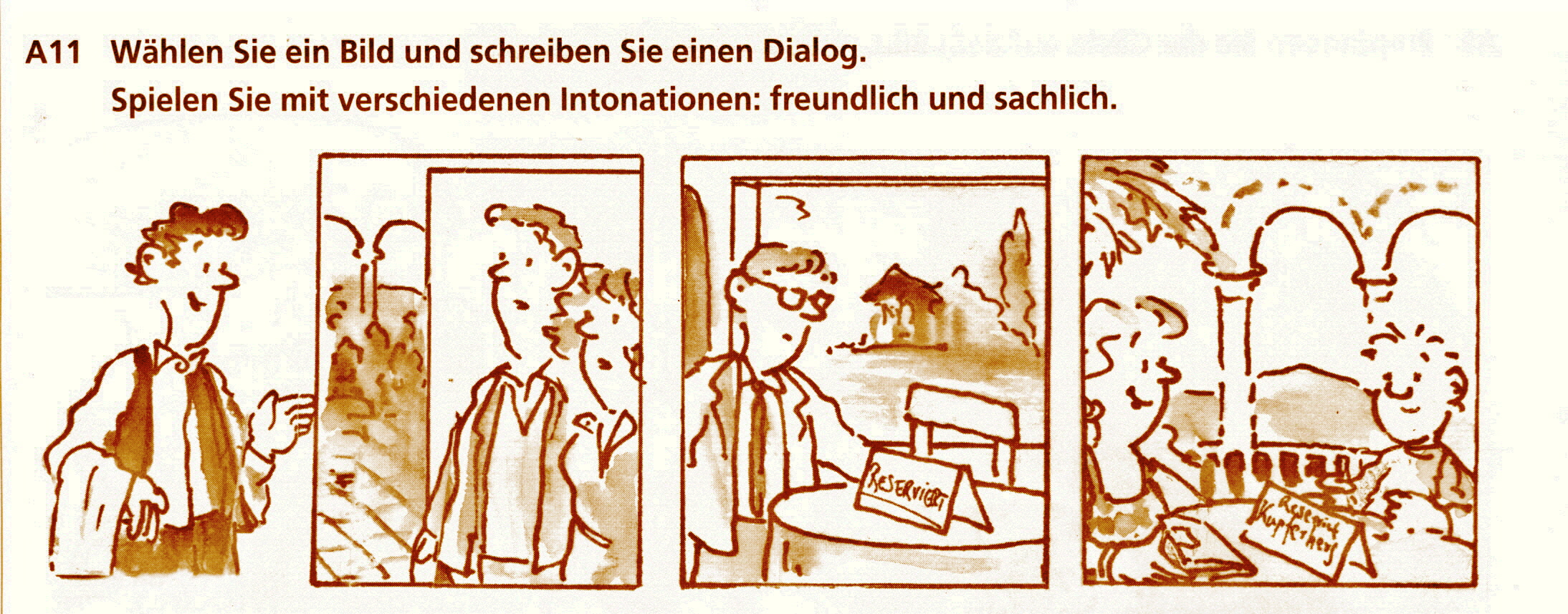 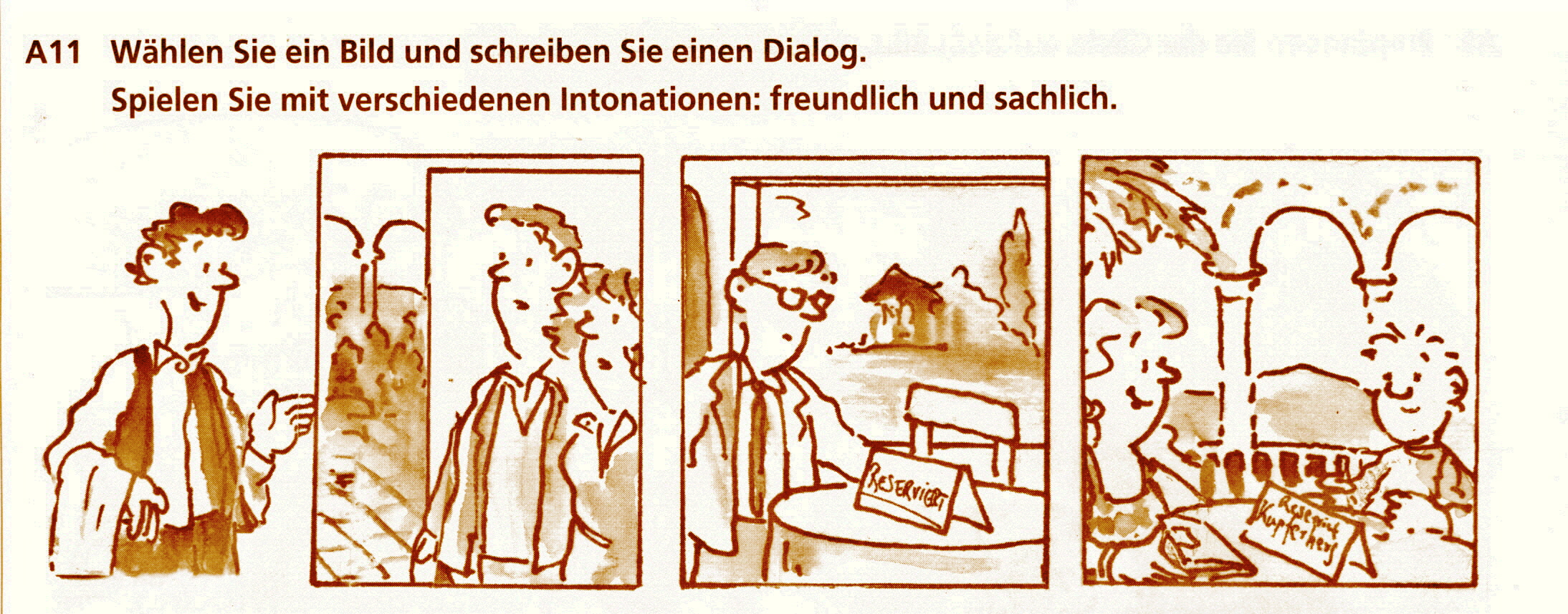 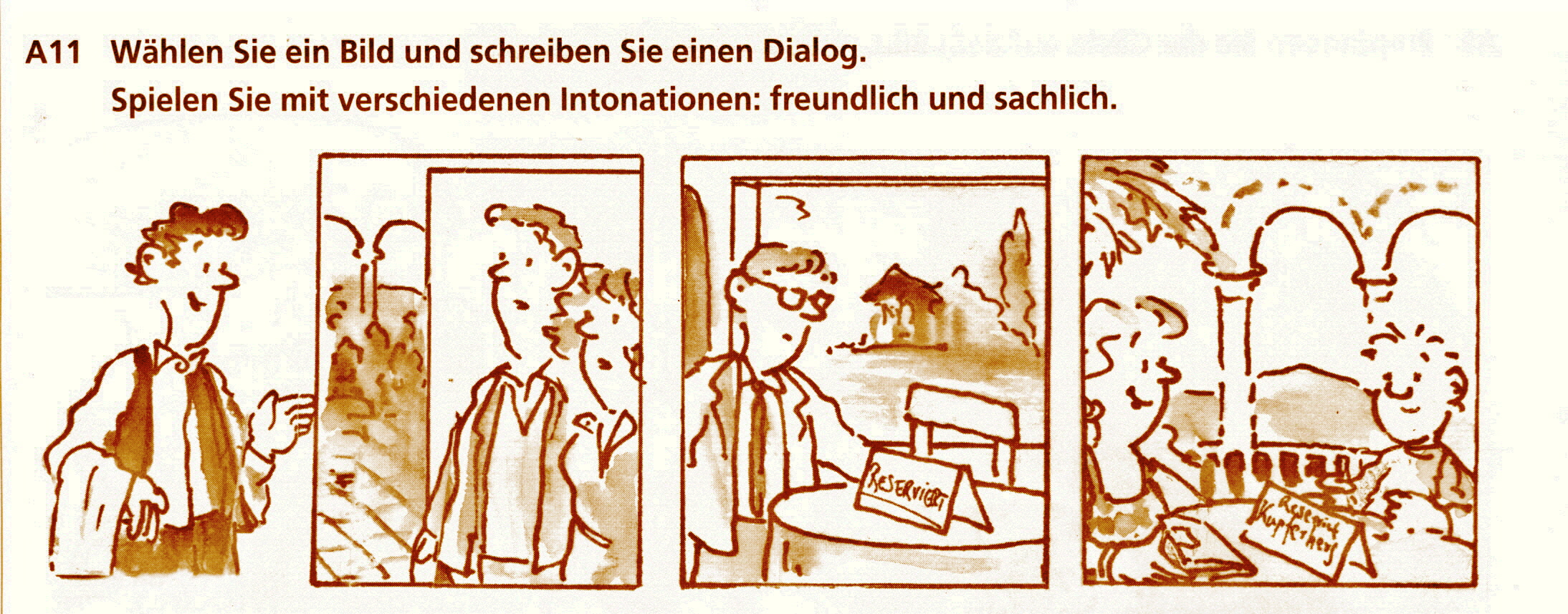 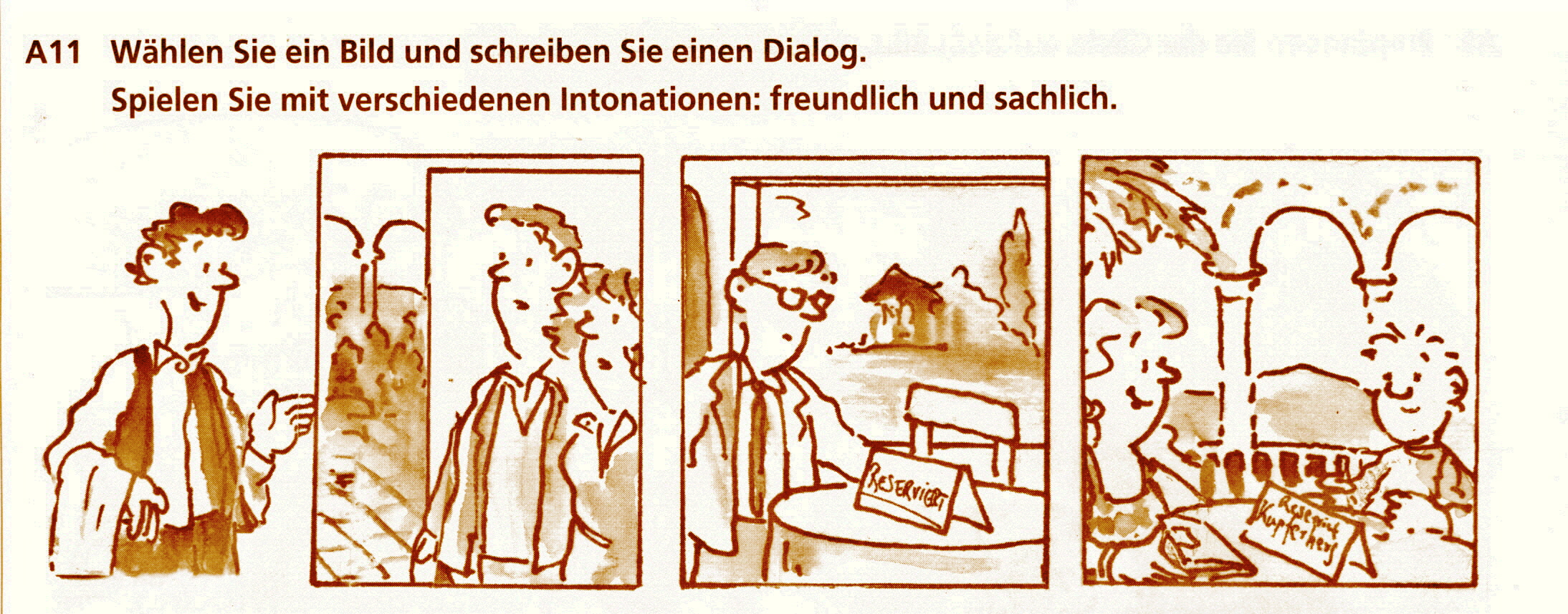 Darf ich Ihnen einen Platz anweisen?
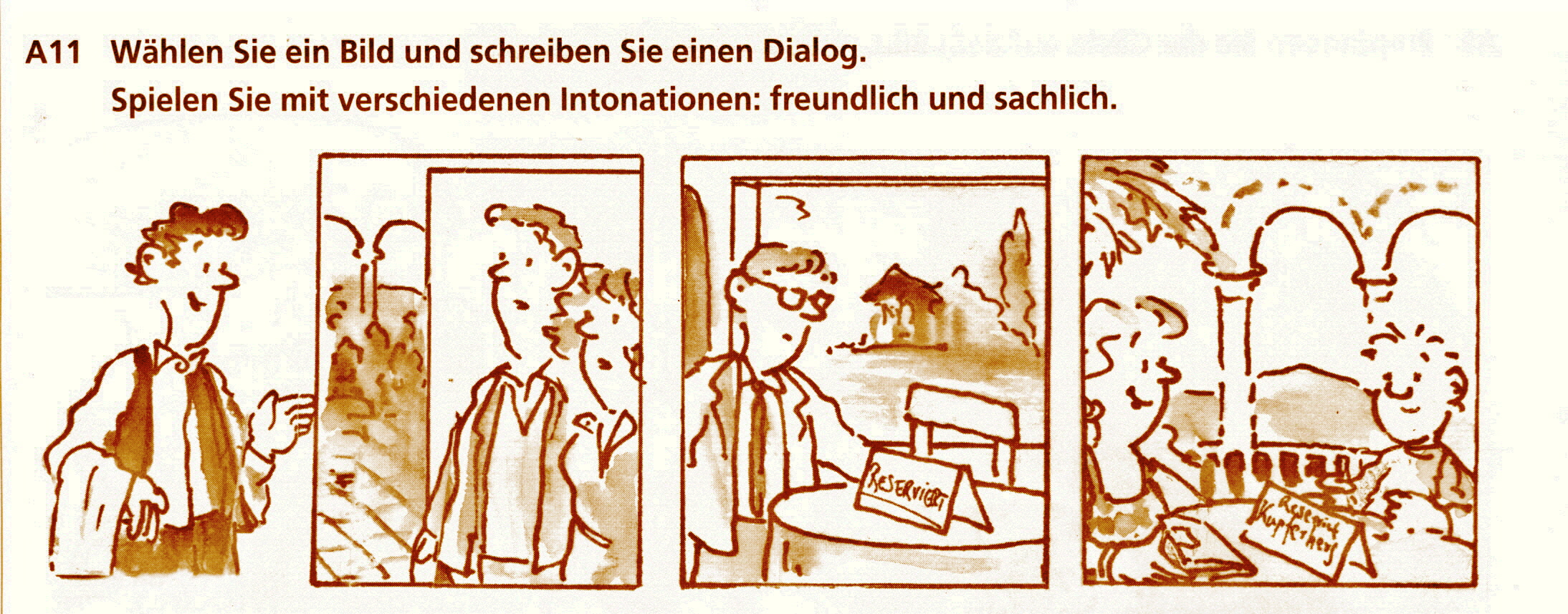 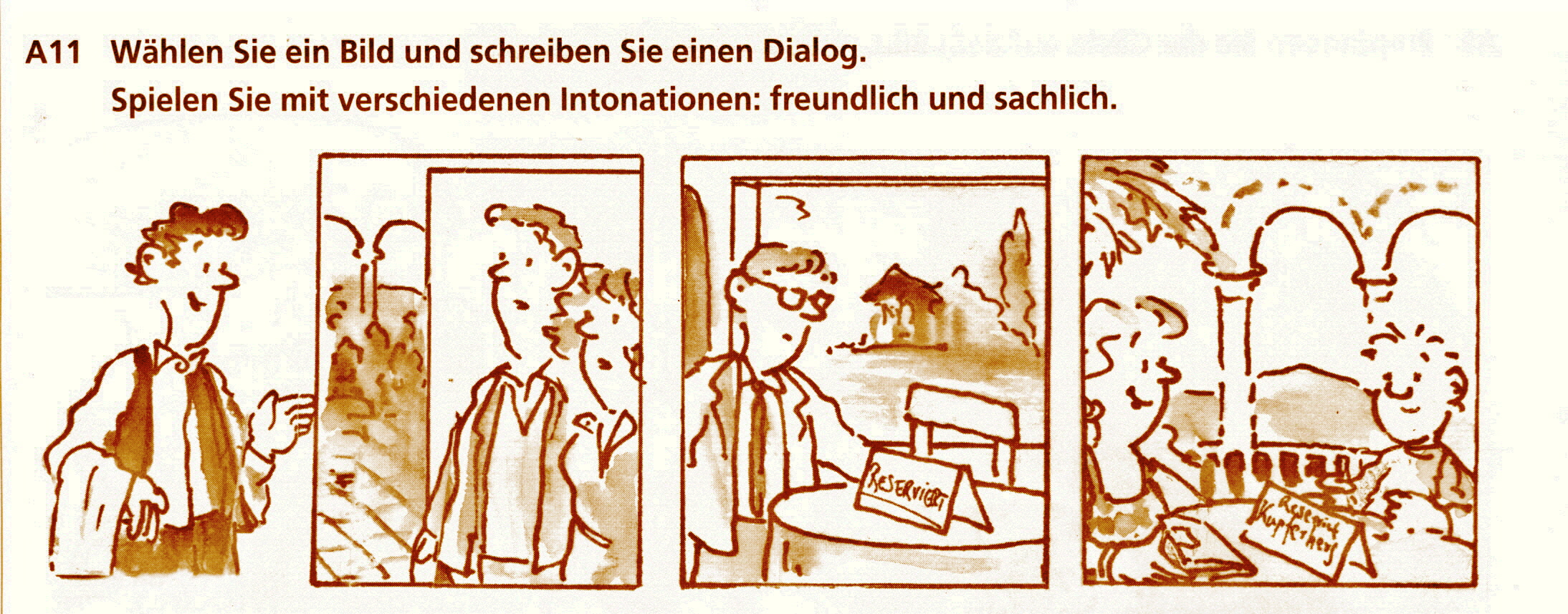 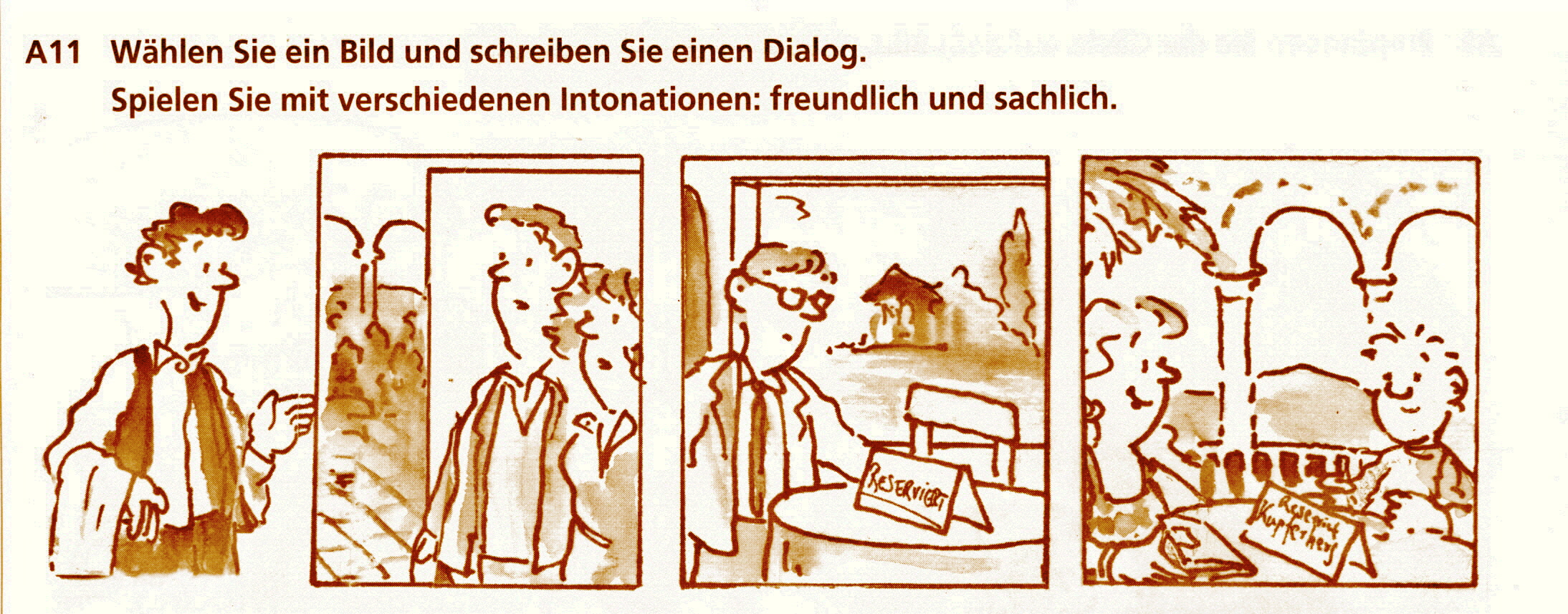 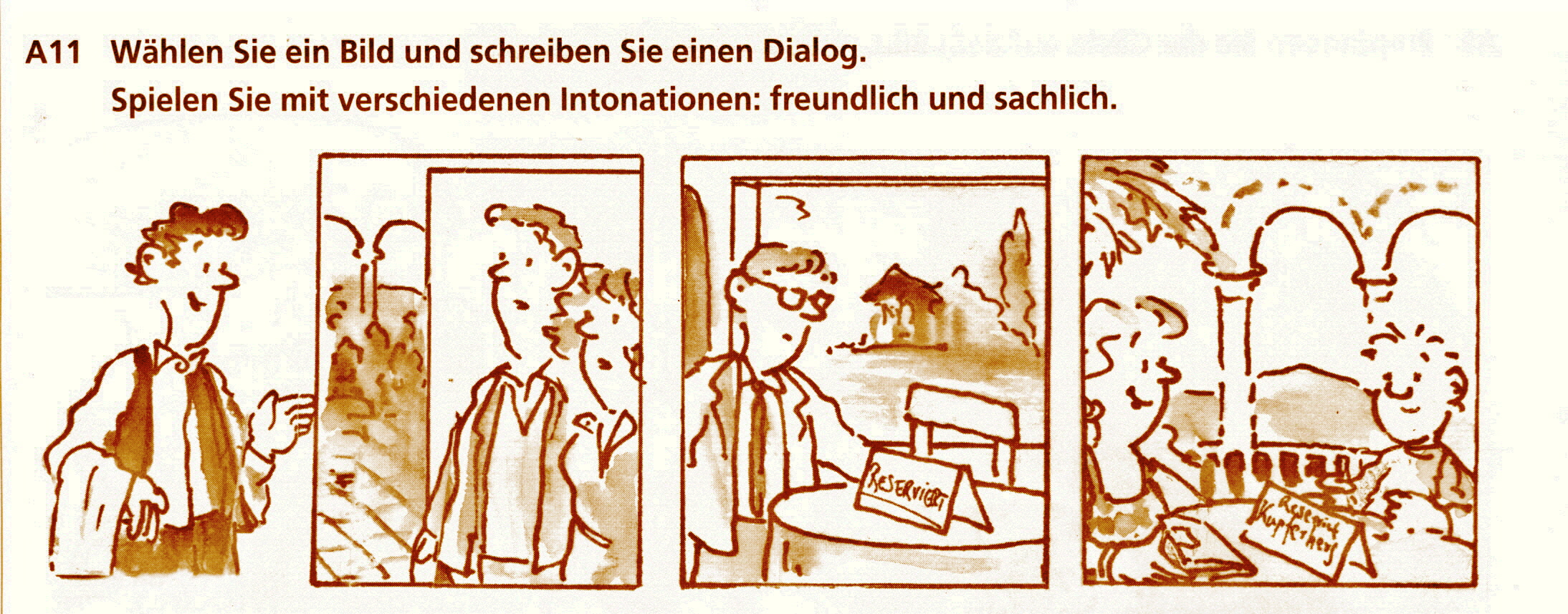